Curious incident of the dog in the nighttime
Brought  to you by the level 3 extended performing and production arts
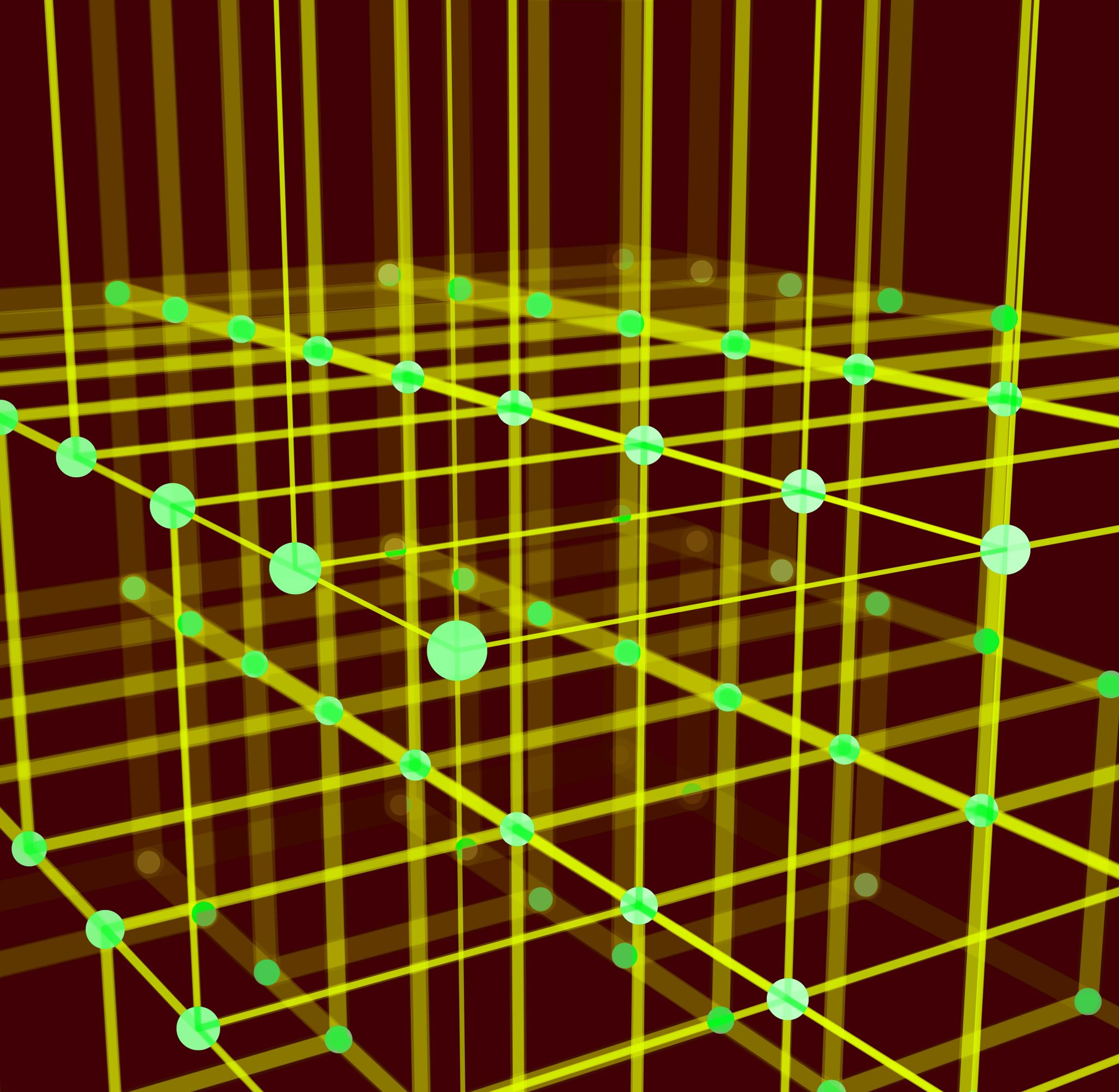 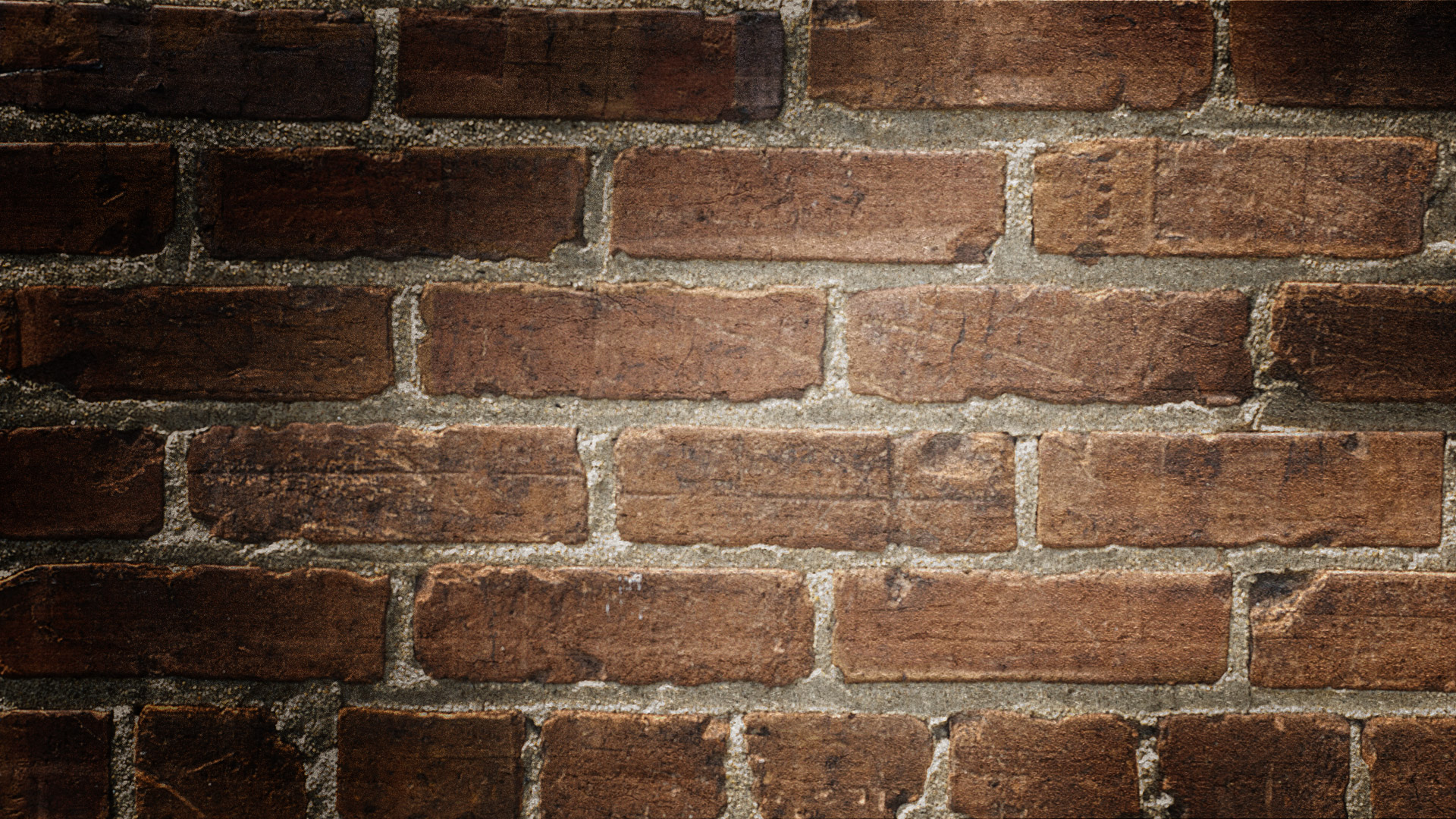 plot
The plot is that Christopher, who is autistic, finds a dead dog in the front garden. He needs to solve another mystery, but will he solve it? Found out in the show
Cast list
Christopher-Alex Peacock                                                                                    Judy- Amber Drewry 
Ed-Oliver Morgan 
Rodger(mr shears)/voice 4- Jack Robinson 
Mrs Shears- Tamara Turner/voice 1
Mrs alexander/voce 5/information lady  – Polly Wragg
Mr Thomson/voice 3 -Ashley Dunne 
Siobhan- sophie o neil  
Mrs gascoyne-rose Sutton/ voice 6    
Policeman/ uncle terry/ reverend peters/voice 2/Saif ali
Production
Assistant director Isabel Ascroft 
Musical Director- Oliver Morgan
Dance captains -Rose  Sutton and Polly Wragg
Marketing and front of house- Amber Drewery and Ashley Dunne 
Set and costume- Tamara Turner and Alex Peacock
 Props- Sophie Neill
Sound and Lighting –Jack Robinson and Saif Ali
Behind the scenes
Cast photo
Feedback form